Ecclesiastes: Man’s Search for Meaning
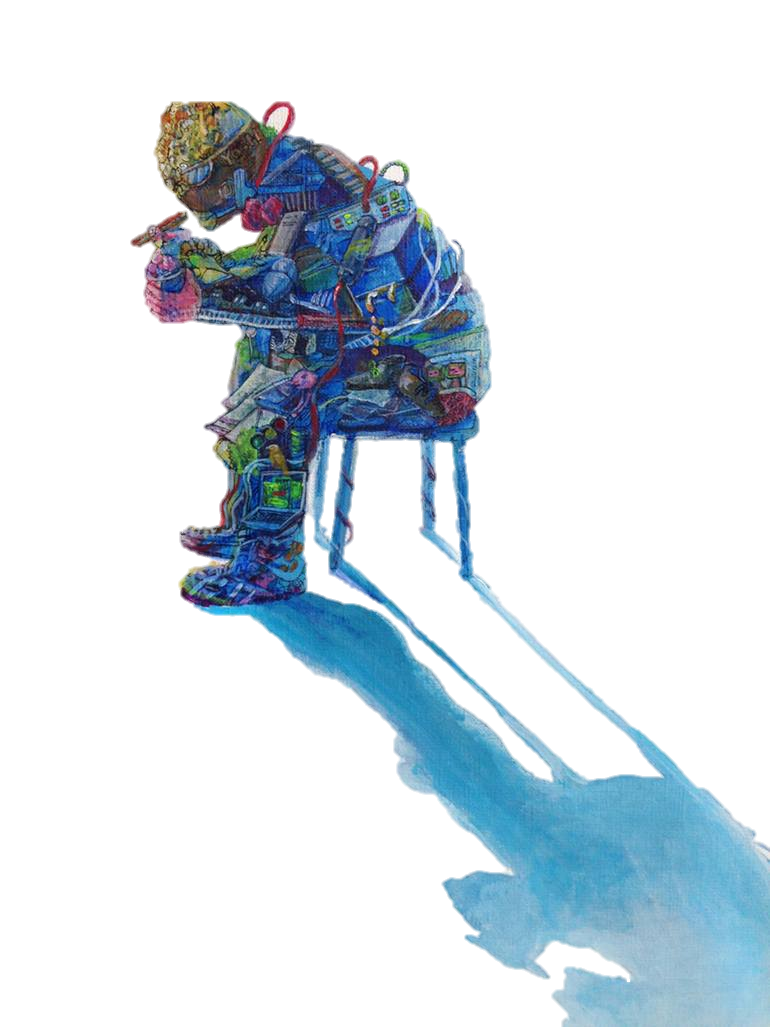 What is an Ecclesiastes?

Who wrote the book?

Why is the author important?
Book Structure
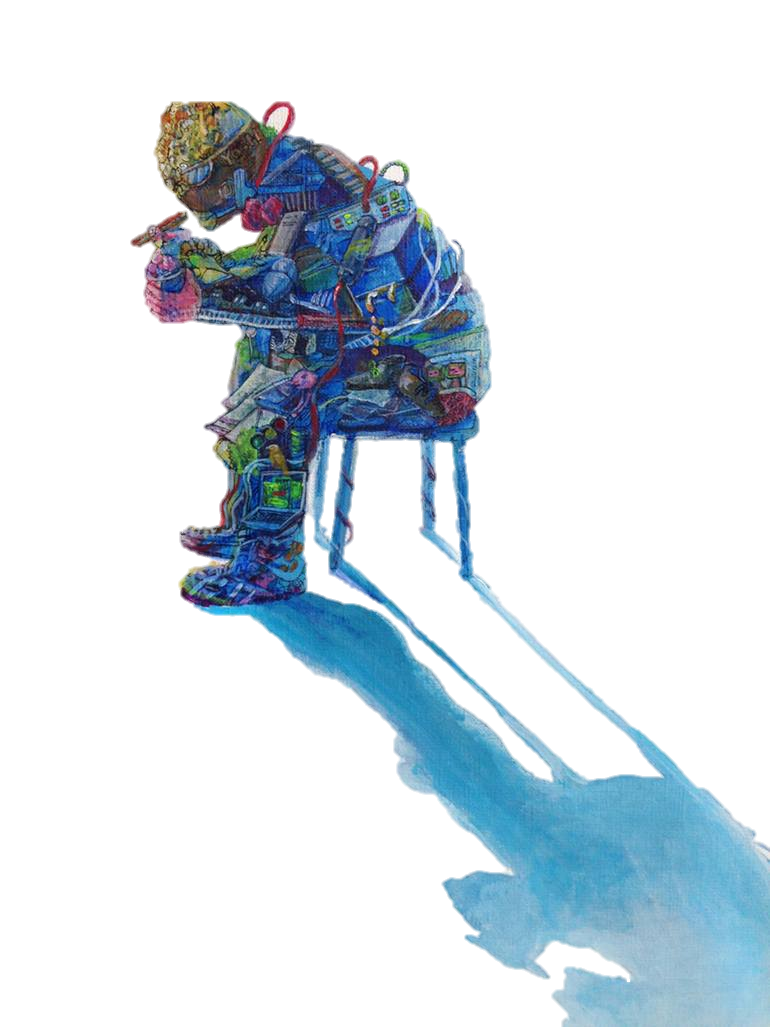 Eccl 1:1-8:15 - Exploring Life’s Purposes

Eccl 8:16-12:14 - Explaining Life’s Variability
Key Themes
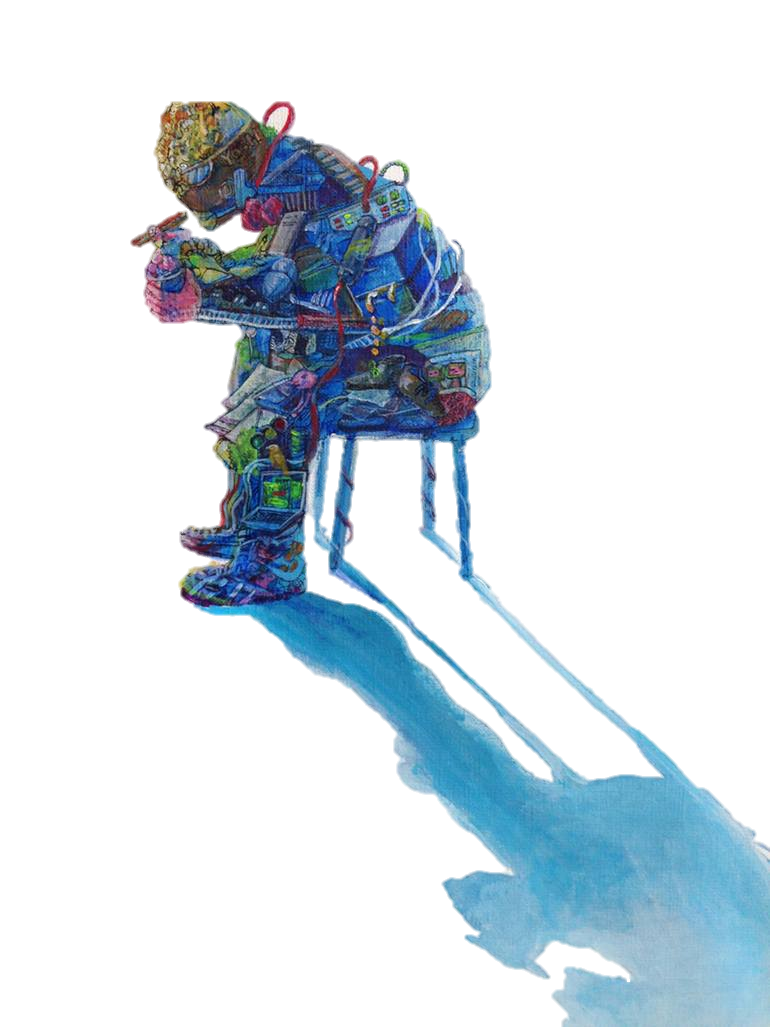 The Complexity of Human Experience 
The Vanity of Existence
The Reality of Death
The Joys and Frustrations of Earthly Labor
The Enjoyment of God’s Gifts
The Role and Fear of God
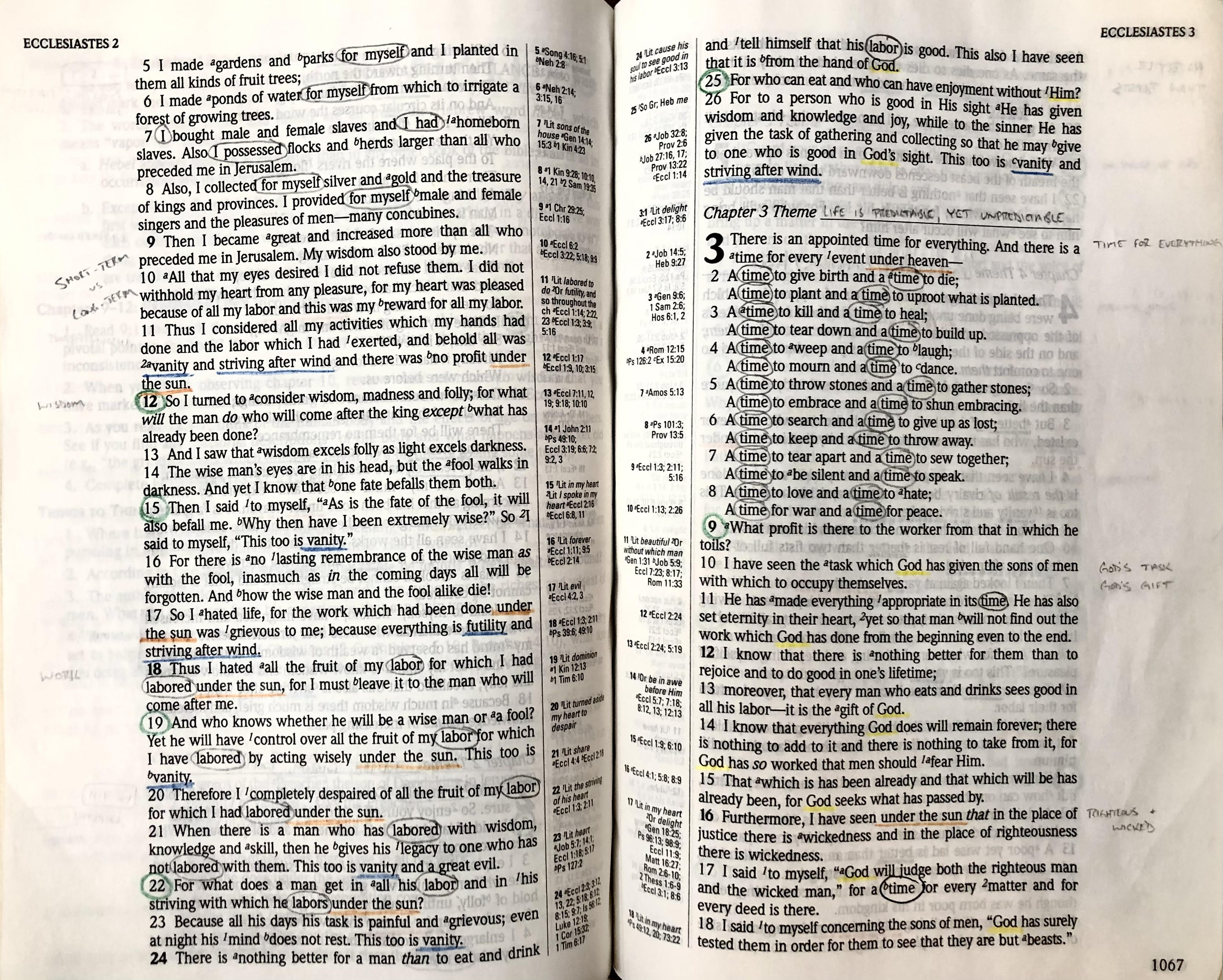 Marking Key:

God

Vanity/Futility/
Stiving after Wind

Under the sun

4. Questions
Ecclesiastes: Man’s Search for Meaning
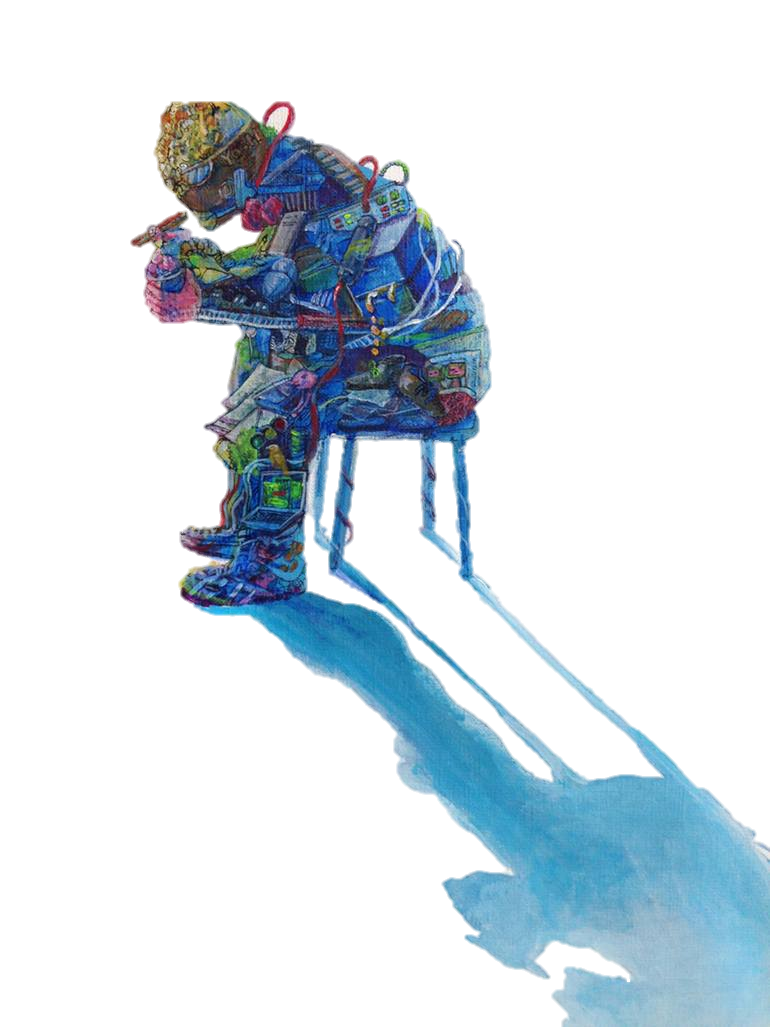 Exploring Life’s Purposes
1. Life is meaningless